FGAI4H-P-045-A02
Helsinki, 20-22 September 2022
WHO Guidance 
Ethics & Governance of Artificial Intelligence
for Health
PD Dr. Andreas Reis, MD MSc  
Co-Unit Head, Health Ethics & Governance WHO Geneva
WHO publications on Ethics and governance of artificial intelligence for health
WHO is also issuing technical guidance documents : 
May 2020: Ethical Considerations to guide use of digital proximity contact tracing (COVID-19)
Future documents will include ethical considerations of use of AI in pharmaceutical R&D, health financing, reproductive health.
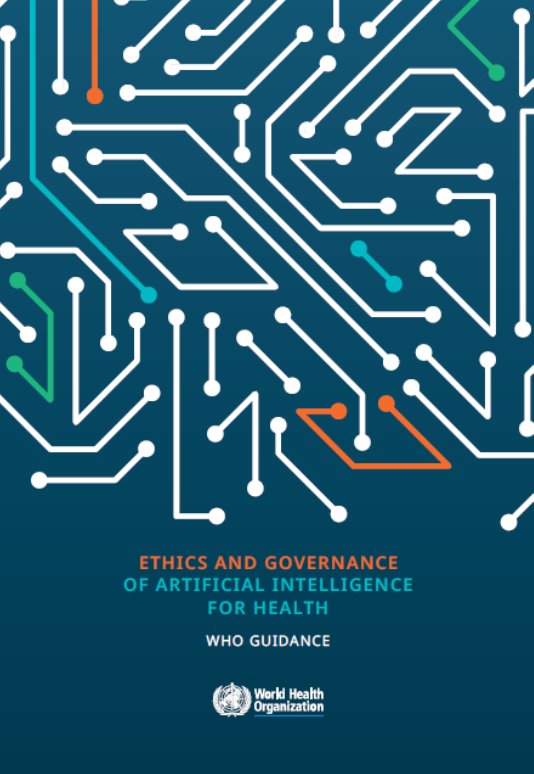 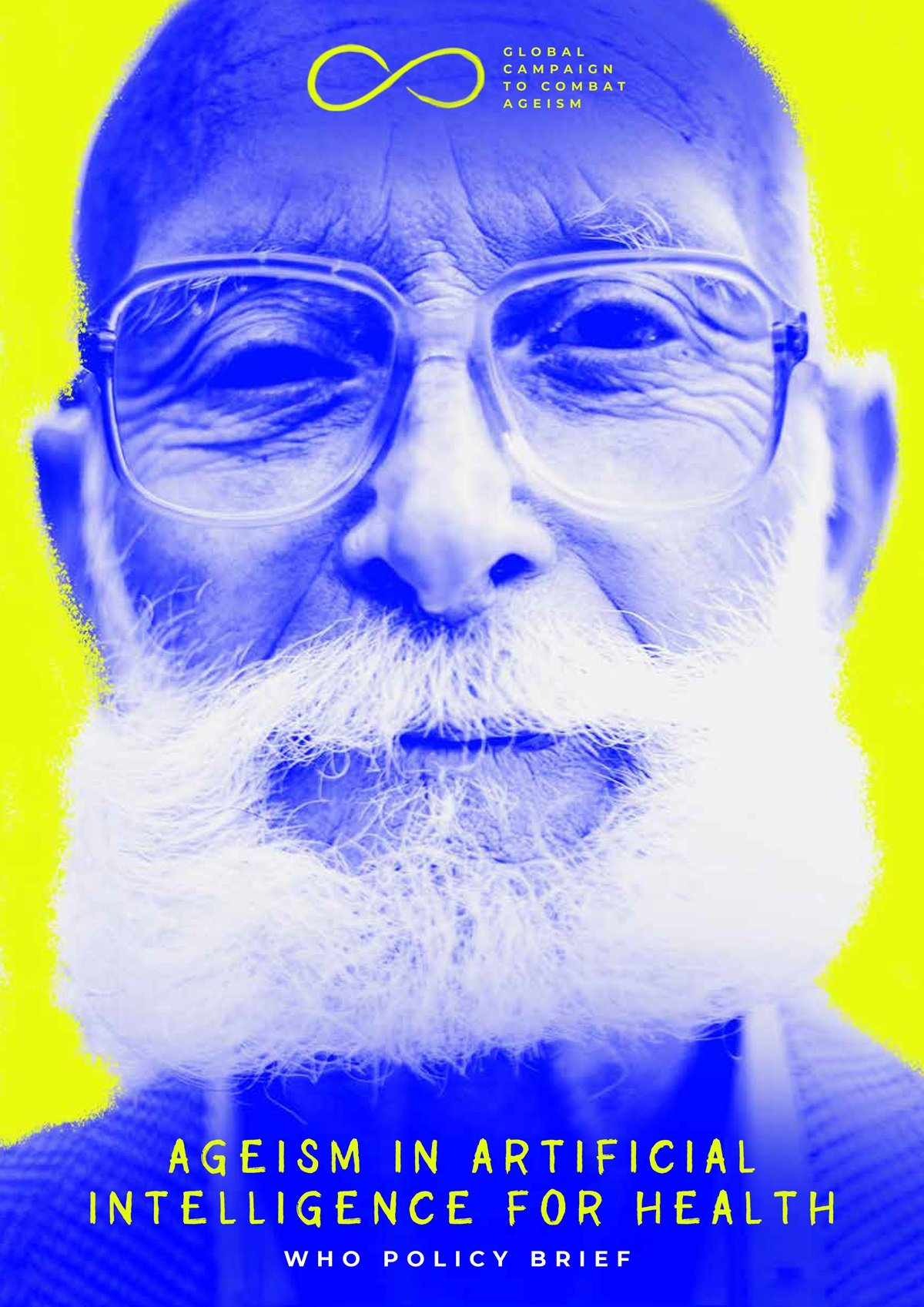 WHO Guidance on Ethics and governance of 
artificial intelligence for health
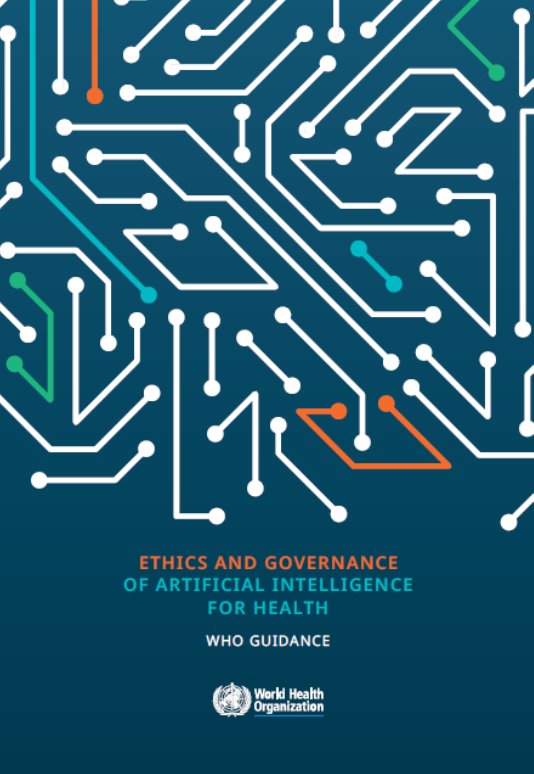 Opportunities and ethical challenges
Consensus principles
Governance
Recommendations
Checklists for MoH, designers, providers
https://www.who.int/publications/i/item/9789240029200
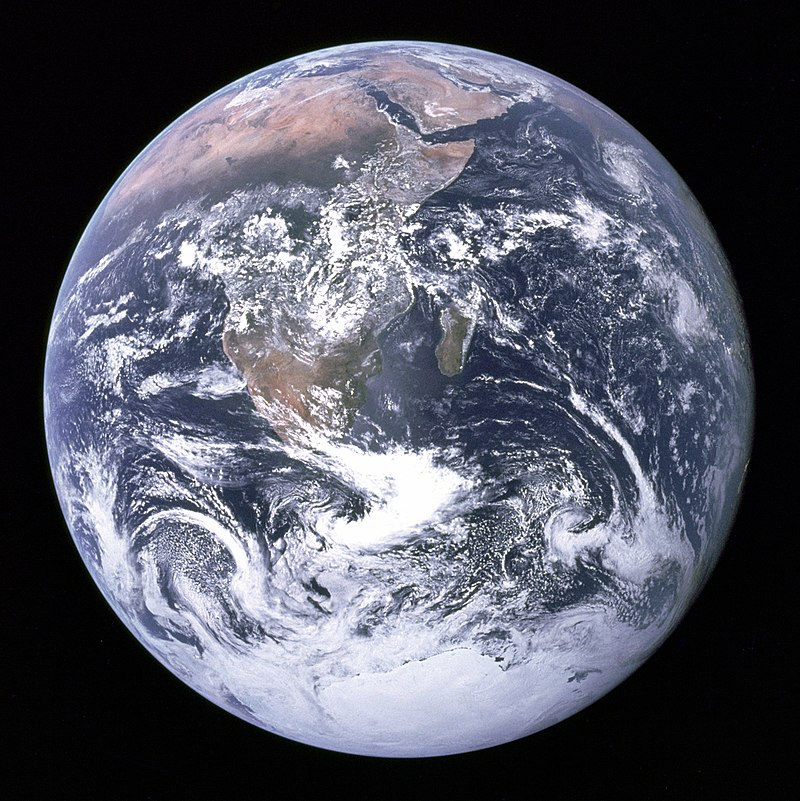 Expert Group
Partha Majumder, Co-Chair (India)
Tshilidzi Marwala (South Africa)
Roli Mathur (India)
Timo Minssen (Denmark)
Andrew Morris (United Kingdom)
Daniela Paolotti (Italy)
Maria Paz Canales (Chile)
Jerome Singh (South Africa)
Effy Vayena, Co-Chair (Switzerland)
Robyn Whittaker (New Zealand)
Yi Zeng (China)
Najeeb Al Shorbaji (Jordan)
Arisa Ema (Japan)
Amel Ghoulia (Tunisia)
Jennifer Gibson (Canada)
Kenneth W. Goodman (USA)
Jeroen van den Hoven (The Netherlands)
Malavika Jayaram (Singapore)
Daudi Jjingo (Uganda)
Tze Yun Leong (Singapore)
Alex John London (USA)
Key ethical challenges
Bias and discrimination associated with AI

Risks of AI to safety and cybersecurity

Artificial intelligence and climate change

Impacts of AI on labour and employment in healthcare and medicine

Challenges in commercialisation of AI for healthcare
When should AI be used?

AI and the digital divide

Data collection and use

Accountability and responsibility for use of AI

Autonomous decision making
Consensus Principles
1
Protect autonomy
2
Promote human well-being, human safety and the public interest
3
Ensure transparency, explainability and intelligibility
4
Foster responsibility and accountability
5
Ensure inclusiveness and equity
6
Promote AI that is responsive and sustainable
Governance of AI for health
Legal, regulatory and non-legal measures for ethical use of AI for health.
Identified areas of governance that could resolve the identified ethical challenges and integrate the 6 consensus principles. 
47 recommendations for diverse stakeholders to implement.
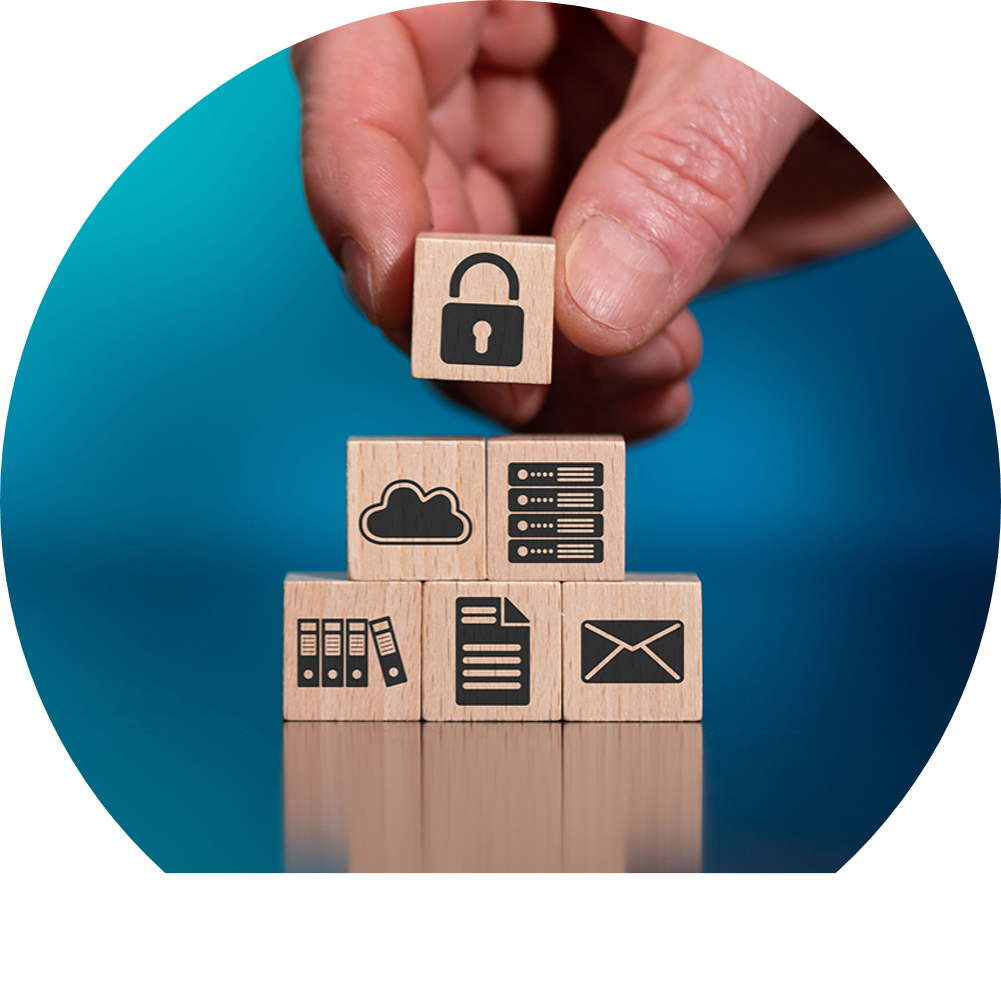 8
8
Selected recommendations
Designers and other stakeholders should ensure that AI systems are designed to perform well-defined tasks with the accuracy and reliability necessary to improve the capacity of health systems and advance patient interests.  
Governments should enact laws and policies that require government agencies and companies to conduct impact assessments of AI technologies. 
Companies must adhere to national and international laws and regulations on the development, commercialization and use of AI for health systems. 
Governments and international agencies should engage nongovernmental and community organizations, particularly for marginalized groups, to provide diverse insights.
Civil society should participate in the design and use of AI technologies for health as early as possible in their conceptualization.
Considerations (Checklists)
Guidance document includes considerations with practical steps to assist with implementation.  
Checklists for specific target audiences: 
	Designers (programmers)
	Ministries of Health
	Providers (hospital systems and health-care professionals)
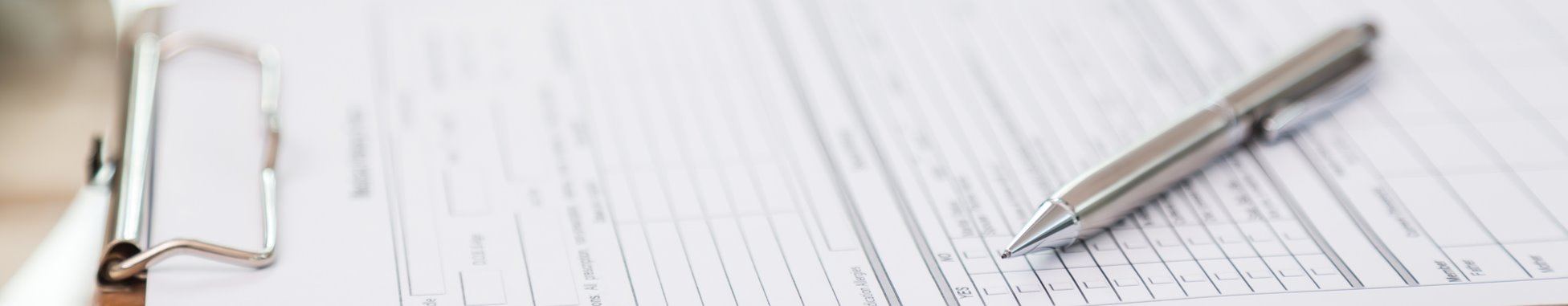 10
Dissemination & Implementation
Briefings to WHO Member States, global health agencies, private sector, and civil society on findings, recommendations, and ways forward.
New tools to facilitate uptake (e.g., model legislation, online curriculum) 
Examine application of AI for health with specific therapeutic areas or social determinants of health
11
Dissemination & Implementation
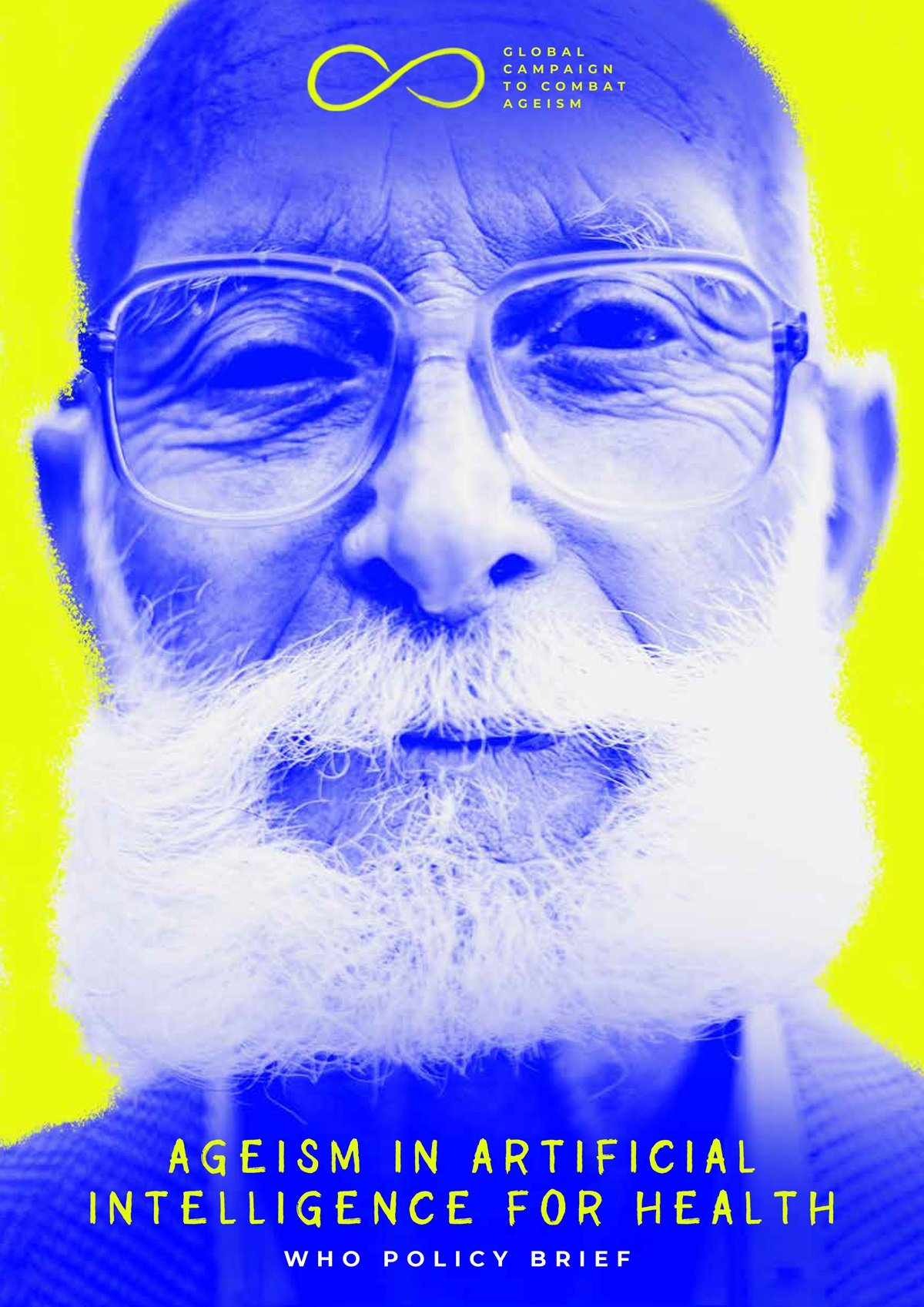 Collaboration with Healthy Ageing Unit at WHO
Policy brief on Ageism and AI launched (February 2022)
Examines the use of artificial intelligence (AI) in medicine and public health for older people
Conditions in which AI can exacerbate or introduce new forms of ageism
Legal, non-legal and technical measures that can be used to minimize the risk of ageism in AI and maximize AI’s benefits for older people
https://www.who.int/publications/i/item/9789240040793
12
Future Collaborations with WHO Departments
Developing additional guidance and tools through cross-departmental collaborations for specific areas.
Use of AI for drug development (with Essential Medicines Department)
Use of AI for sexual and reproductive health (with Department of Sexual and Reproductive Health and Research)
Use of AI for health insurance/health financing (with Department of Health Systems Governance and Financing)
13
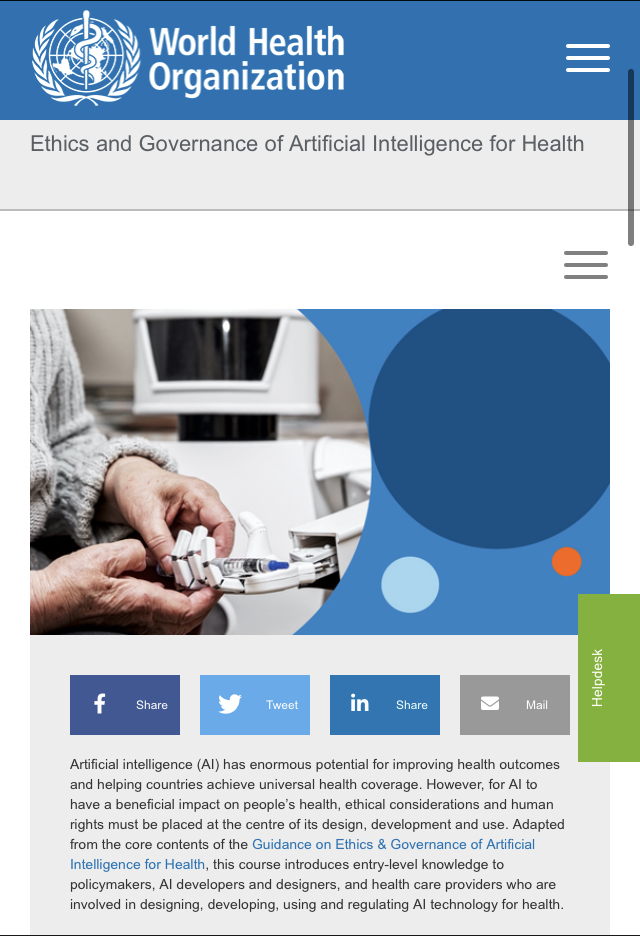 Outlook
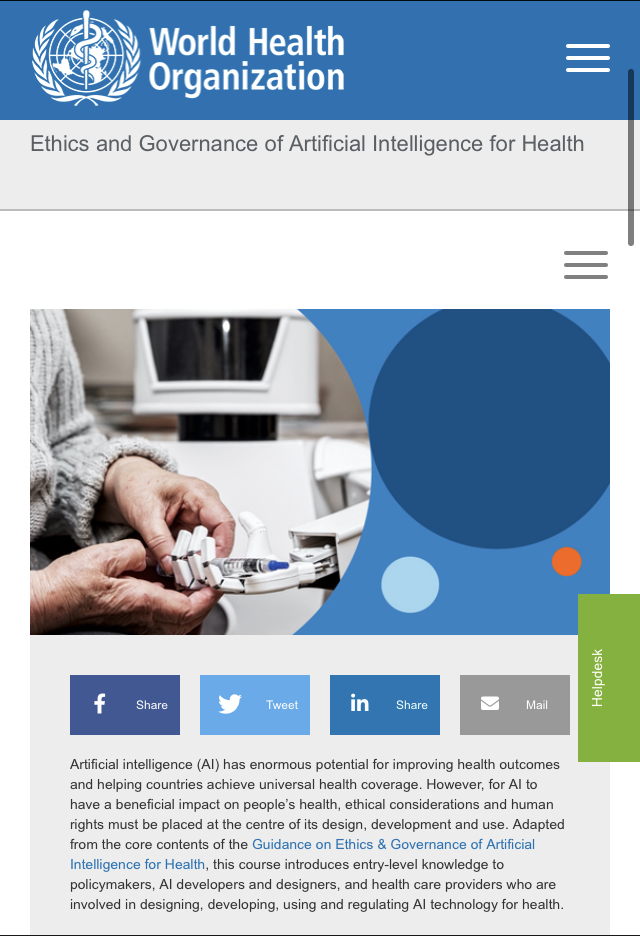 Dissemination of Online training course on Ethics & Governance of AI4H (https://openwho.org/courses/ethics-ai?locale=en) 
Support to Member States: 			       Regional workshops and country missions and guidance for adopting ethical norms in relevant legislation.
Continued participation and support to various initiatives by the FG-AI4H
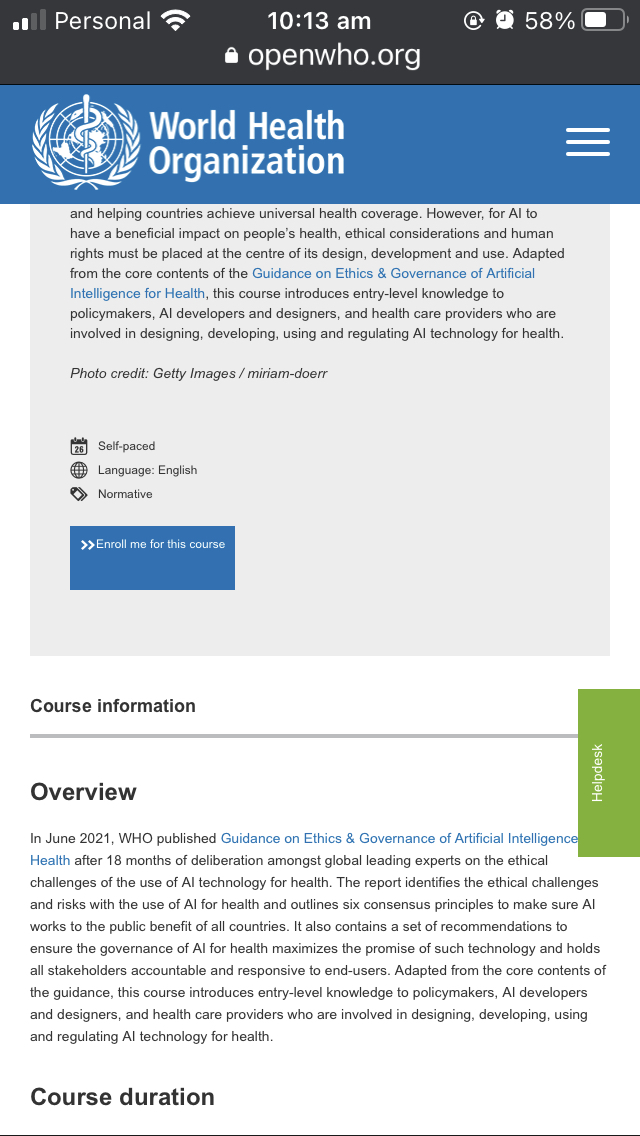 14
14
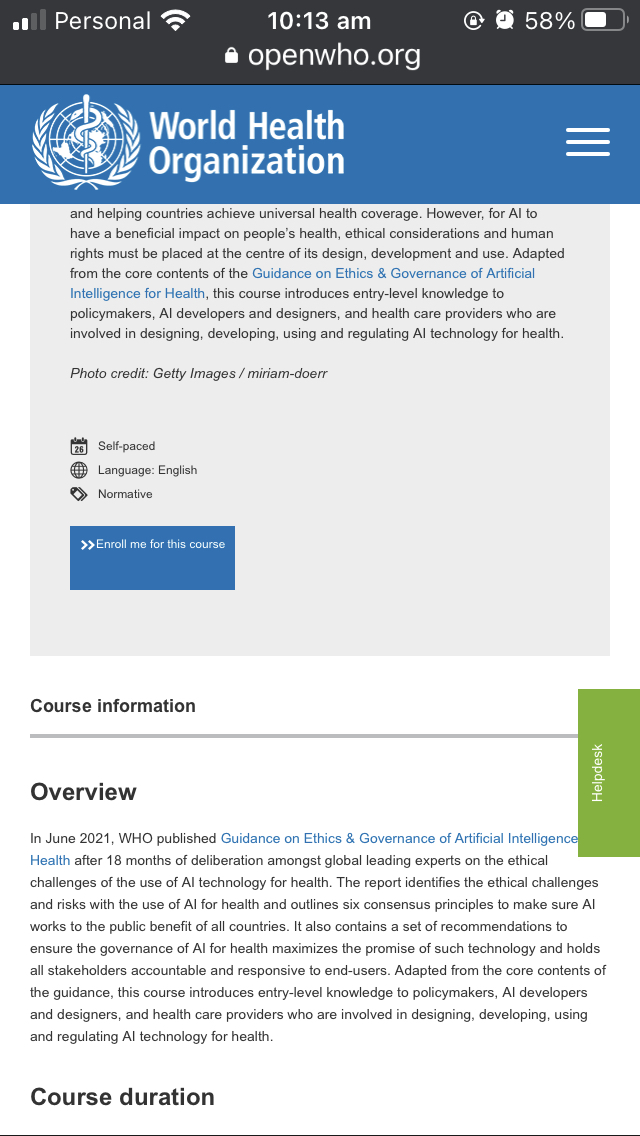 Future Collaborations with WHO Departments
WHO/ITU Focus Group of AI for health, including ethics subgroup and other subgroups (to provide an ethics perspective)

Supported drafting of basic Q&A document
Supported clinical evaluation guidance, for which ethics guidance was a key component
Workshop on ethics & governance of AI; Berlin, 30 May 2022
Further collaboration on training course for designers and potential code of conduct.
15
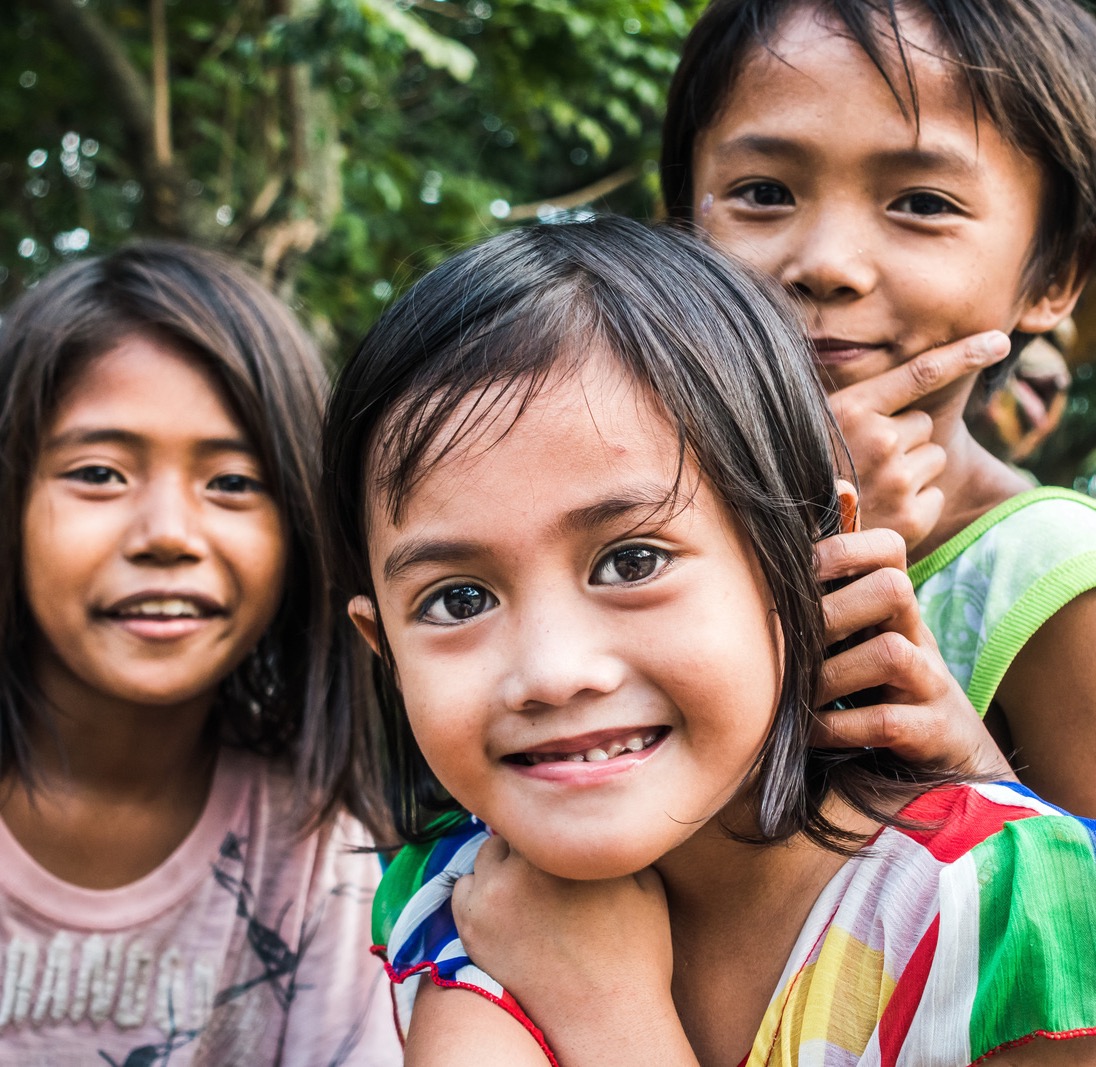 We must ensure the Digital Health revolution is safe, sustainable and leaves no one behind.


Acknowledgements
Rohit Malpani, Consultant, WHO
Sameer Pujari, Department of Digital Health and Innovation, WHO
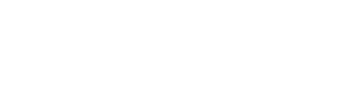